HACIENDA LA PUENTE UNIFIED SCHOOL DISTRICT
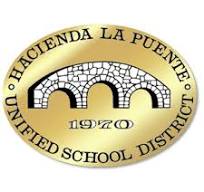 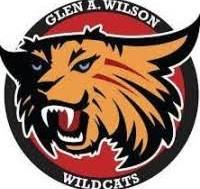 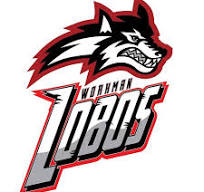 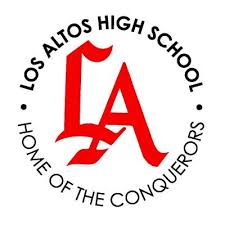 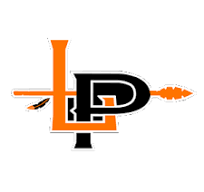 School Site Improvement Projects
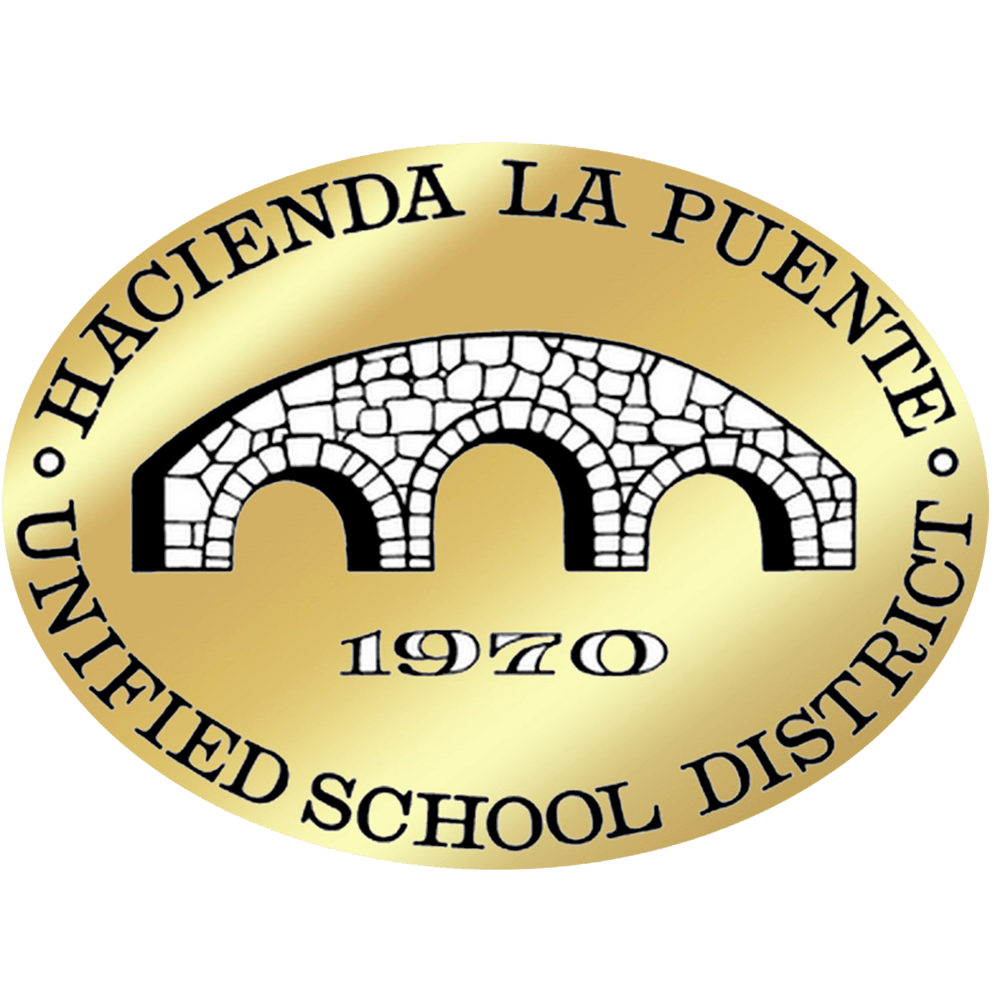 Business Services
Regular Board Meeting February 27,  2025
[Speaker Notes: Good evening Ma’dam President, Ms. Christine Salazar, Distinguish Board Members; Superintendent, Dr. Jimenez, Executive Cabinet, Colleagues, and community members.  

A special greetings to our Principals, Administrators, staff member who are joining us via the virtual platform.]
PROJECT COMPLETE LIST
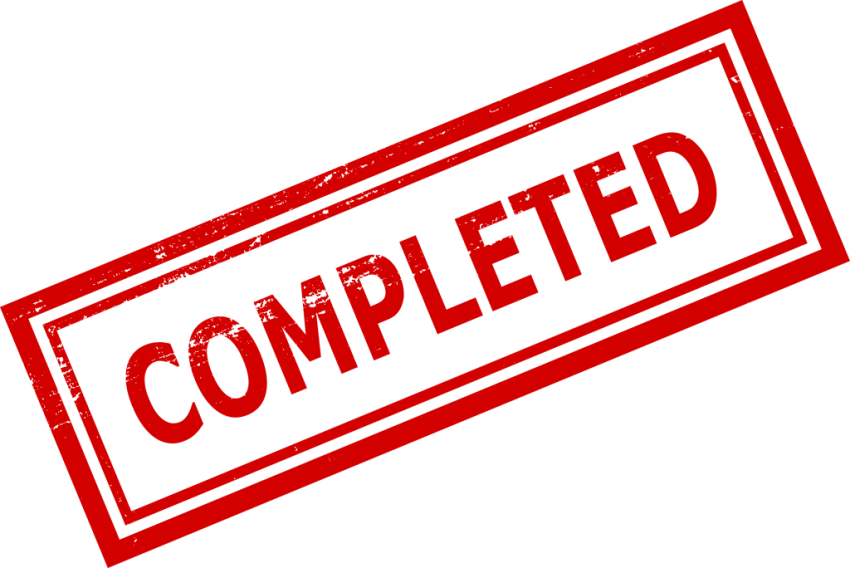 2024/2025
2
Changes And Progress Since Last Report - Blue
Projects Completed as of February 27, 2025Baldwin Academy – Trip Hazard Repair
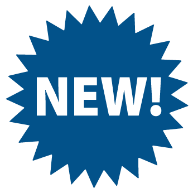 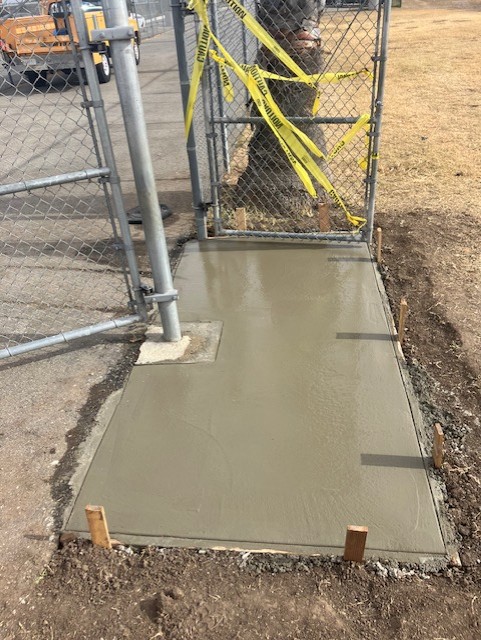 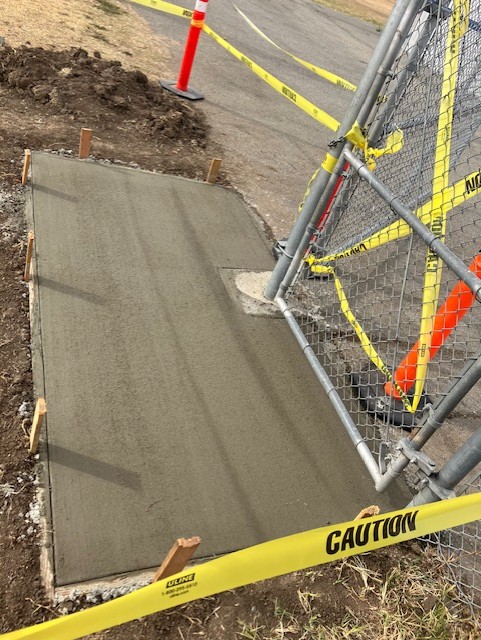 BEORE
AFTER
3
Projects Completed as of February 27, 2025Baldwin Academy– Restriping
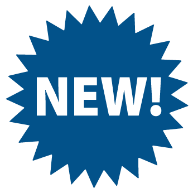 BEFORE
AFTER
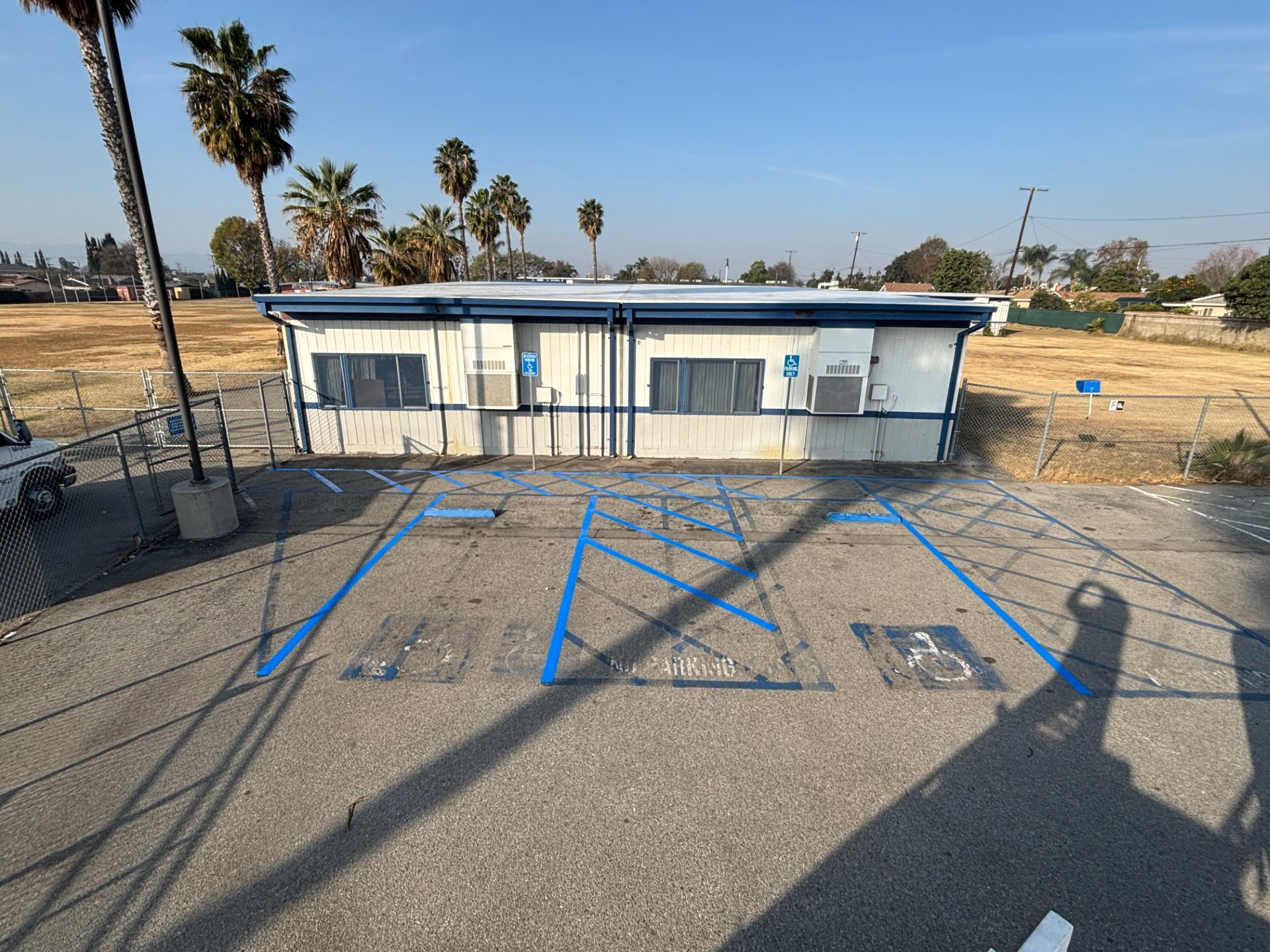 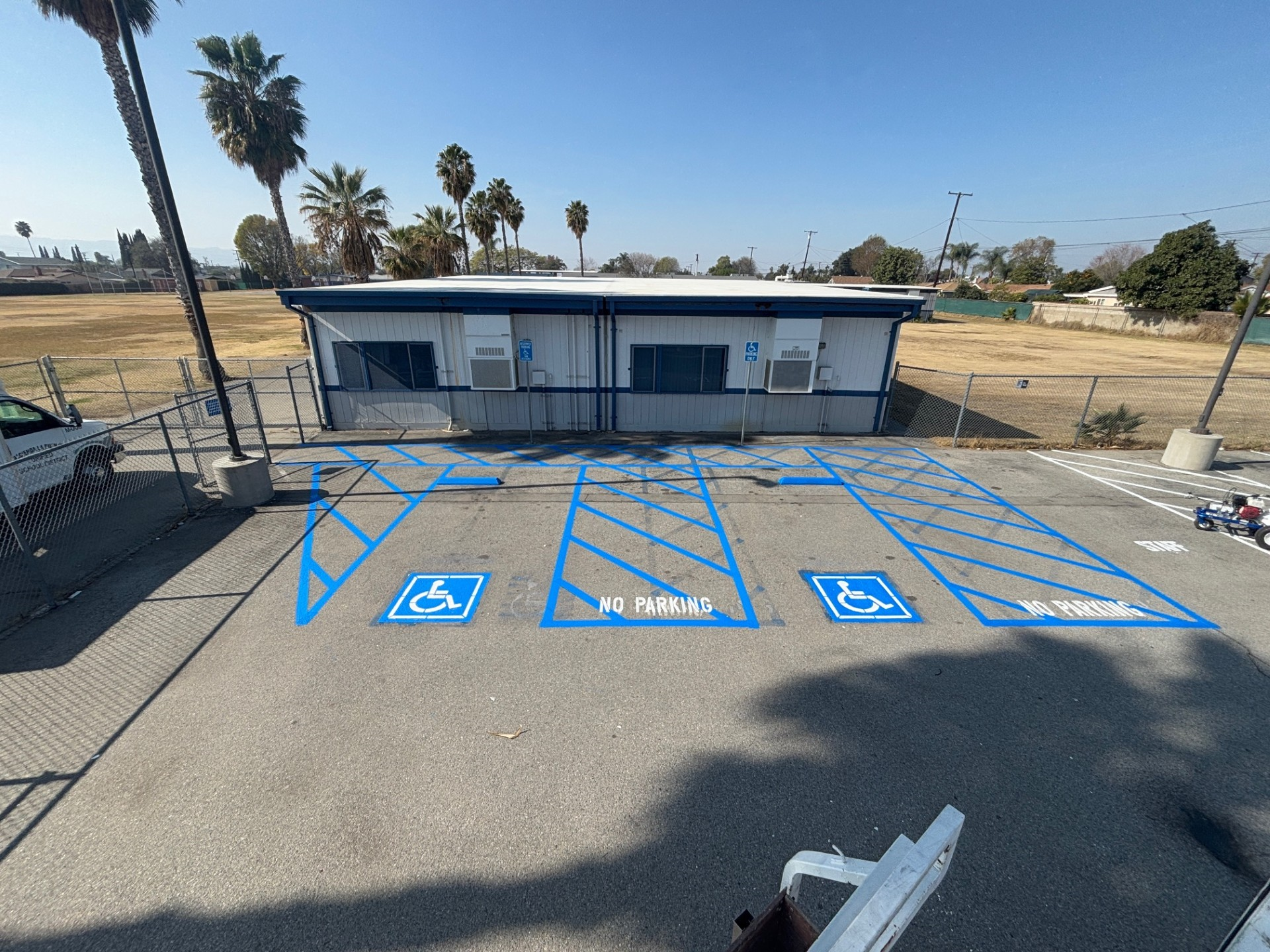 4
Projects Completed as of February 27, 2025Newton Middle School – Fence Installation
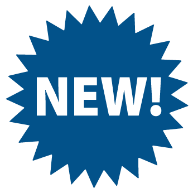 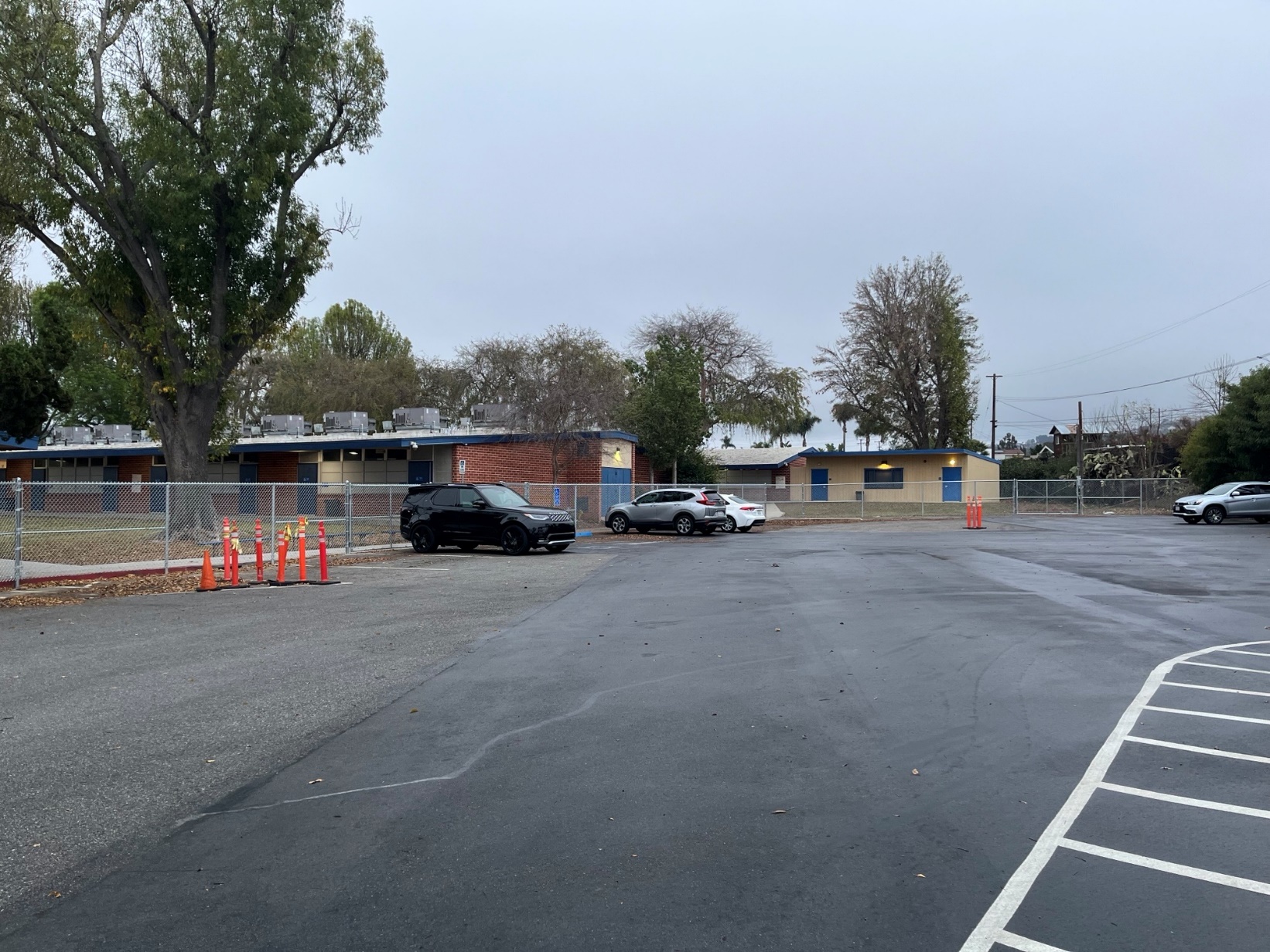 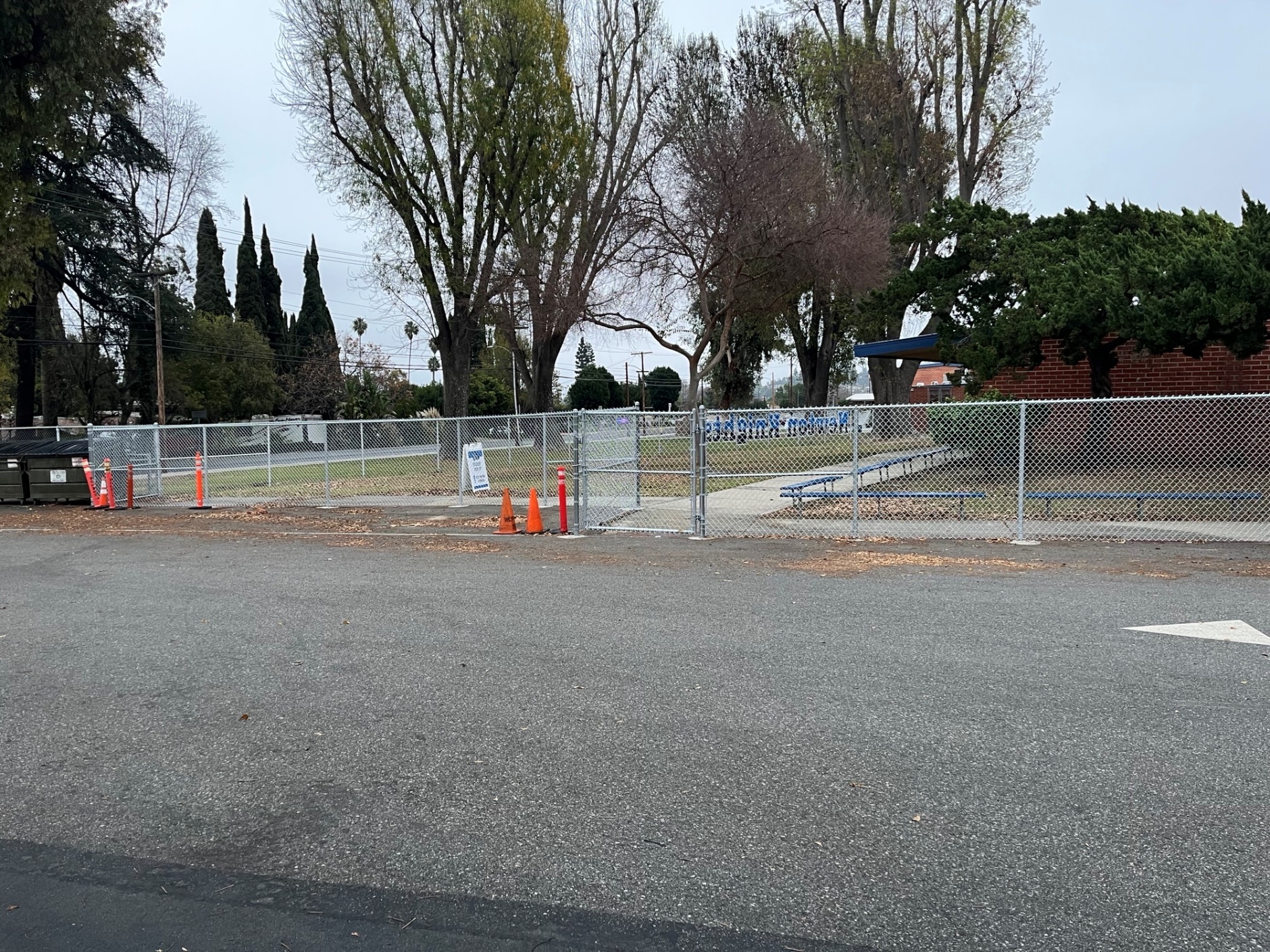 5
Projects Completed as of February 27, 2025Los Altos High School – Paint Refresh
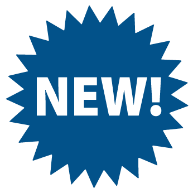 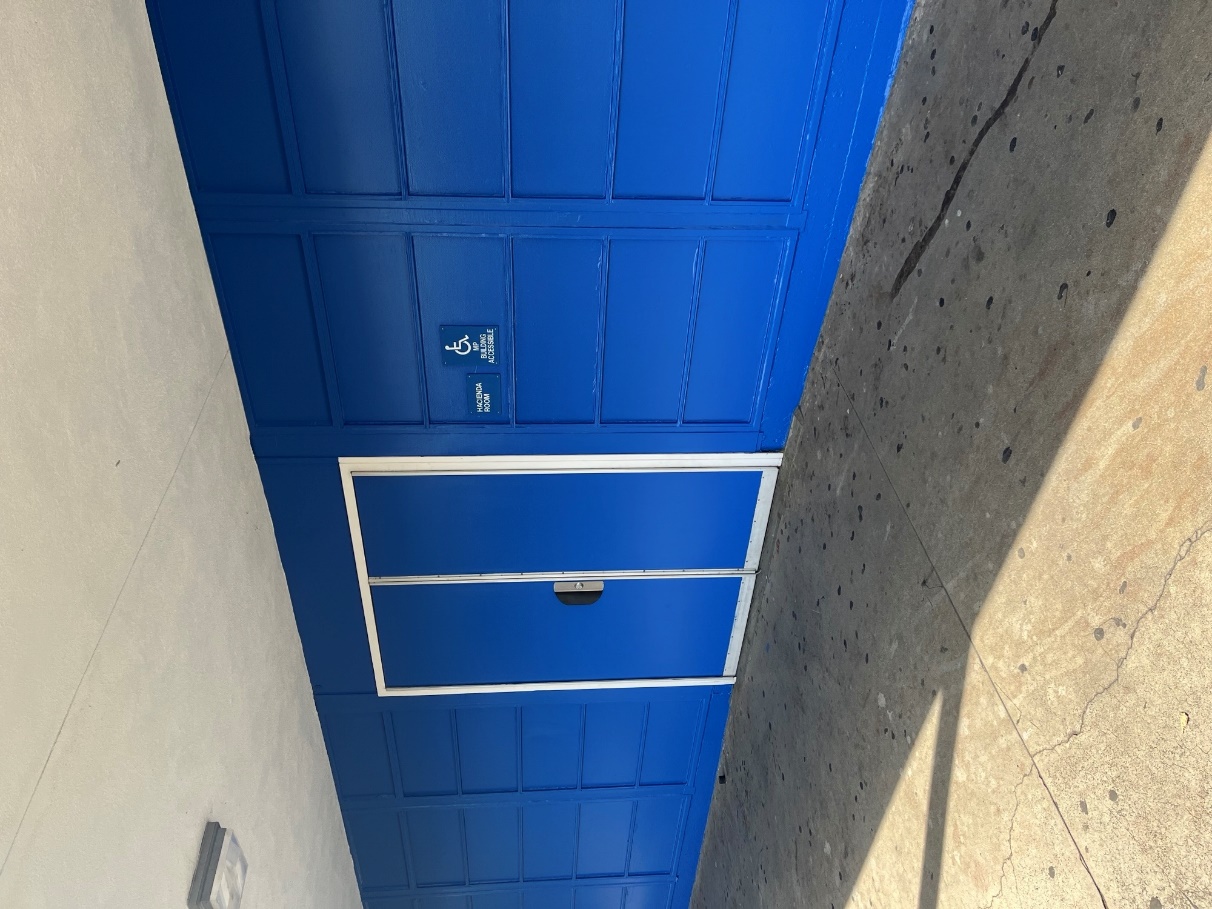 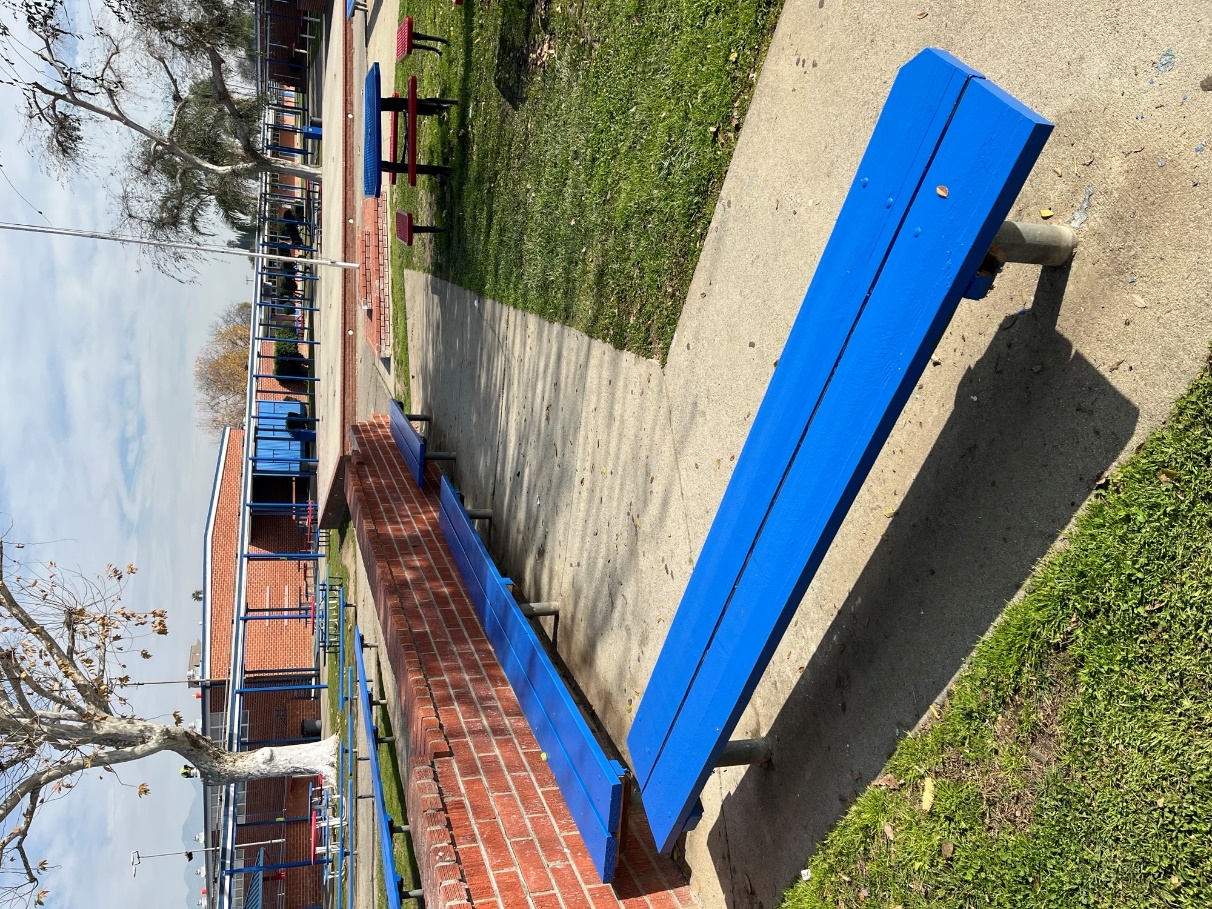 6
Projects Completed as of February 27, 2025Valley High School – Paint Refresh
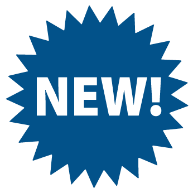 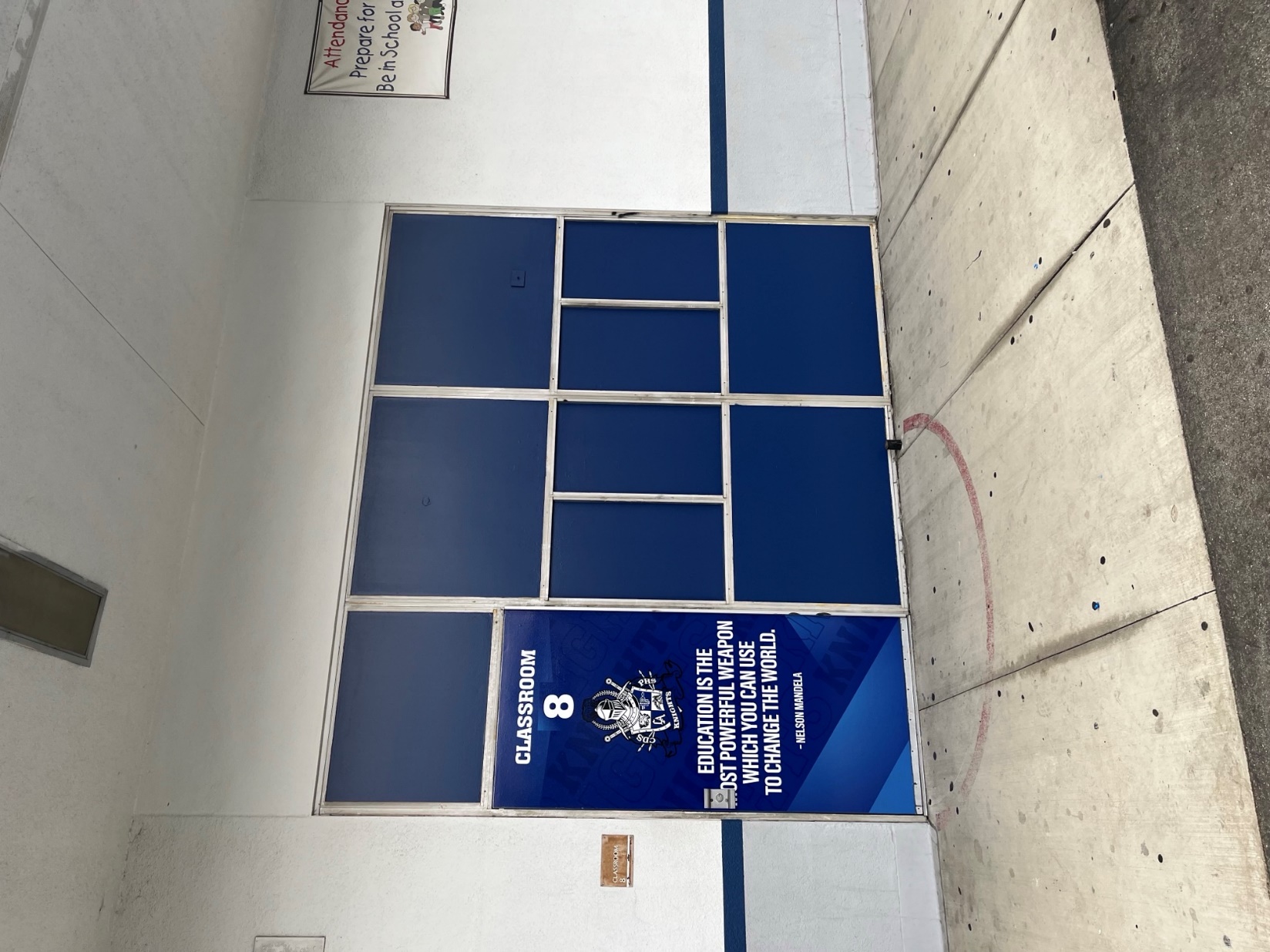 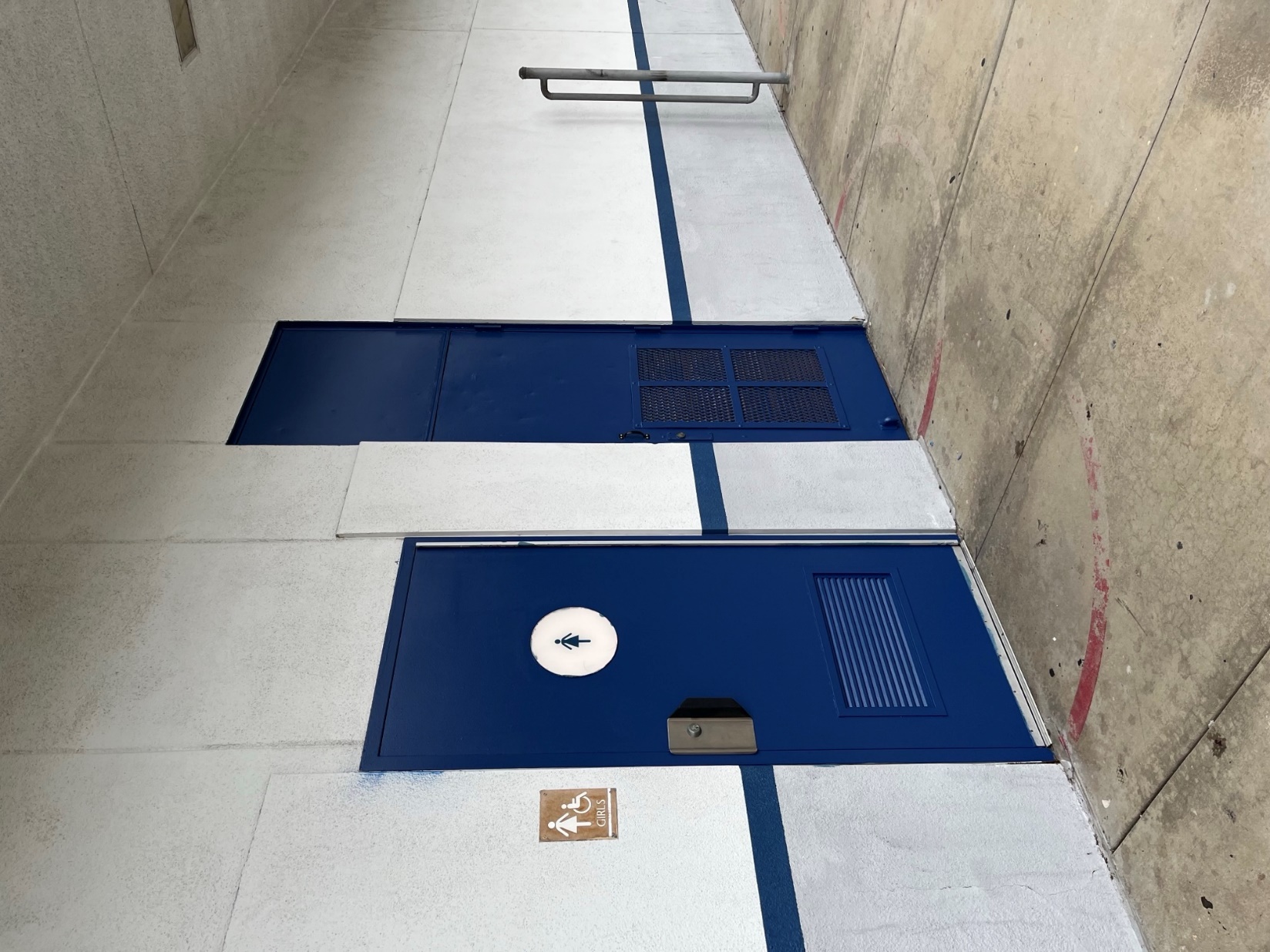 7
Projects In Progress 2024-2025
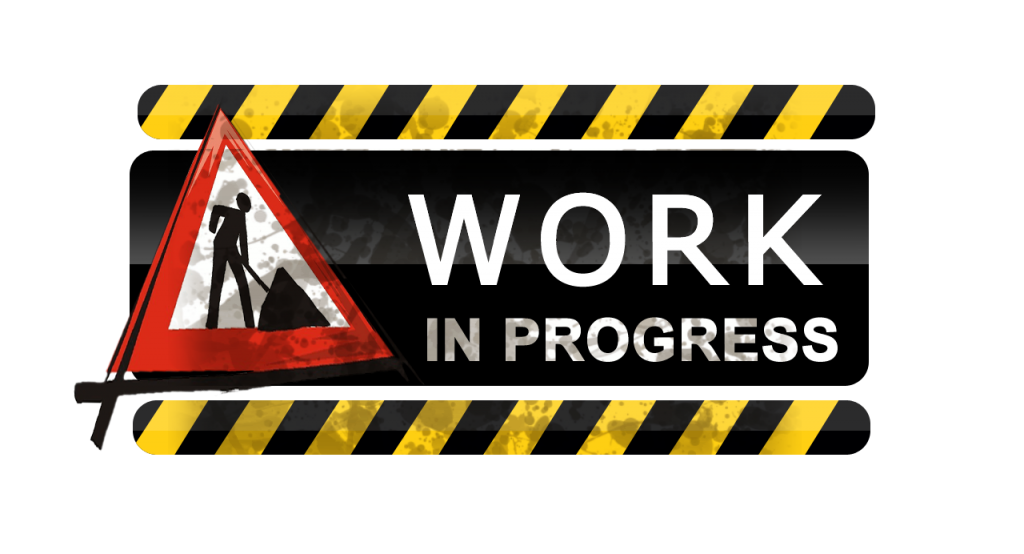 8
Projects in Progress as of February 27, 2025Los Molinos Elementary Interim Housing Phase II
9
Projects in Progress as of February 27, 2025
Facilities
Changes And Progress Since Last Report - Blue
10
[Speaker Notes: Los Altos High School, expected to begin in July]
Projects in Progress as of February 27, 2025Sparks Middle School – Irrigation Project / Tree Planting
11
Projects in Progress as of February 27, 2025Workman High School– ADA Ramp at Basketball Courts
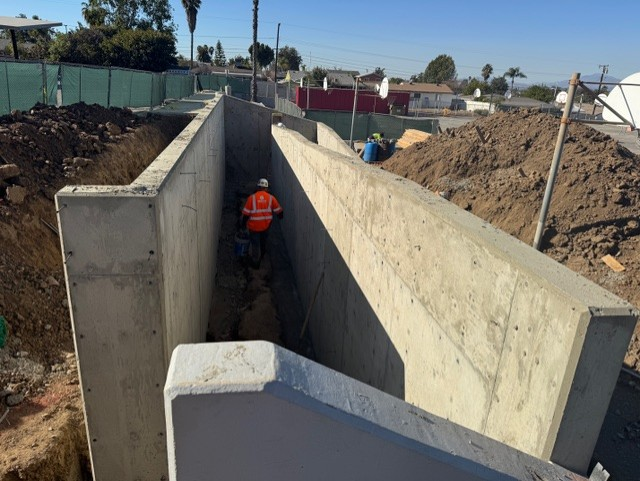 12
Projects in Progress as of February 27, 2025Workman High School – Football Field
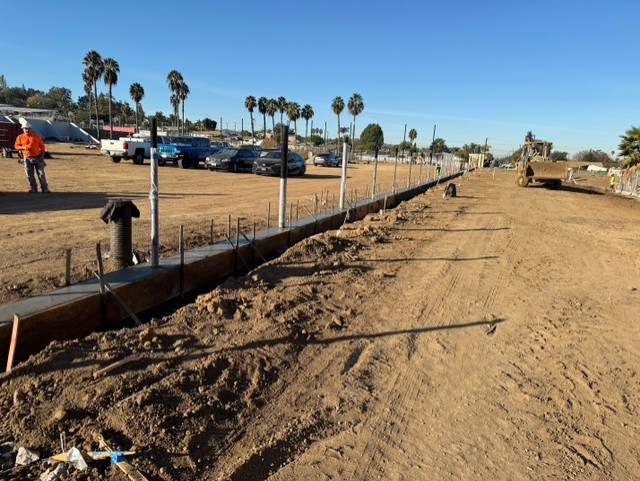 13
Projects in Progress as of February 27, 2025
Child Development
14
Changes And Progress Since Last Report - Blue
Projects in Progress as of February 27, 2025
Adult Ed
15
Changes And Progress Since Last Report - Blue
Projects in Progress as of February 27, 2025Dibble Adult School – Front Entry Alterations Renderings
16
Projects in Progress as of February 27, 2025Dibble Adult School – Conference Hall Renderings
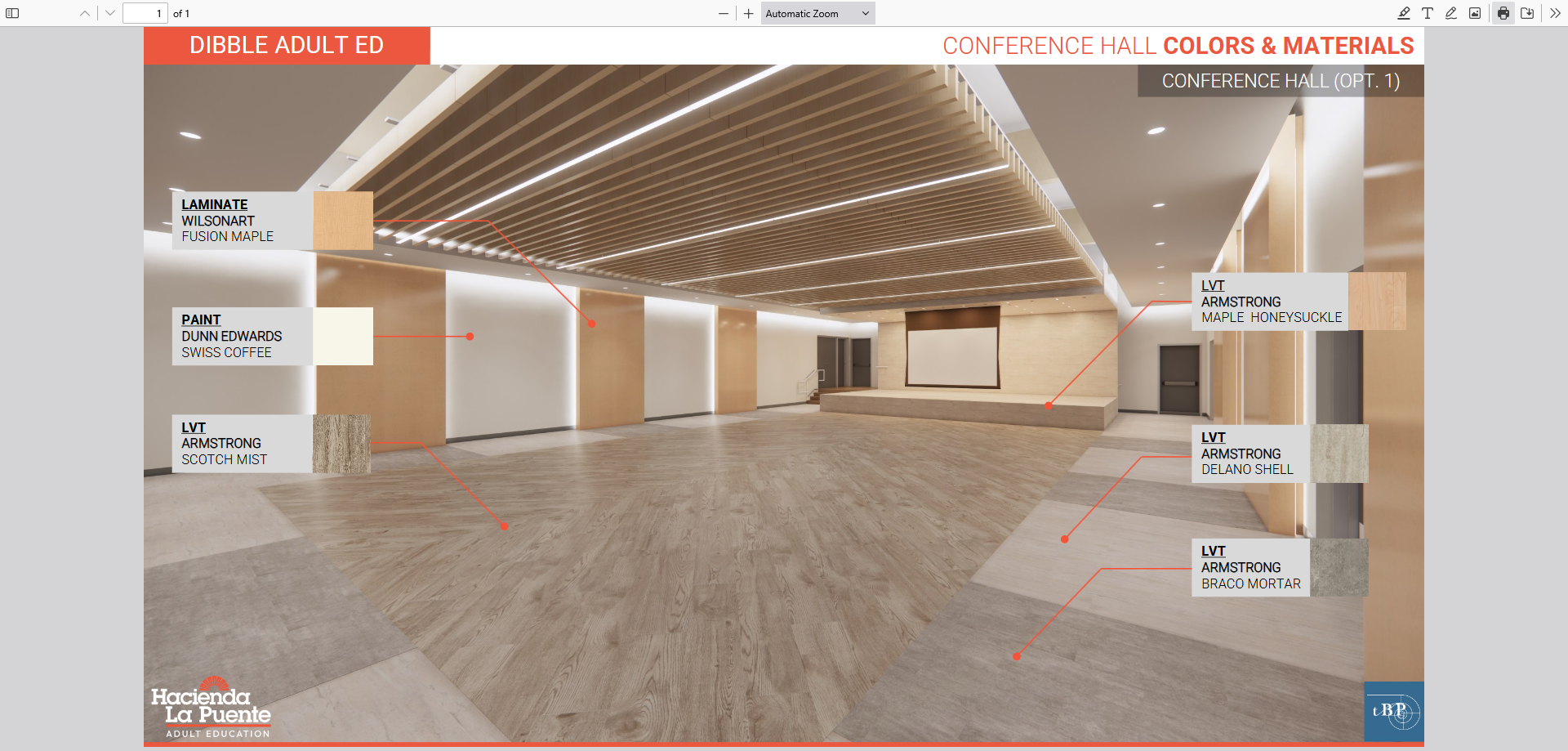 17
Projects in Progress as of February 27, 2025
Nutrition Services
Changes And Progress Since Last Report - Blue
18
[Speaker Notes: Kwis Baseball – Will be Re-Bid, uncertified entry was added to scope of work into the project. 
Cedarlane Portable – In design phase with PBK architecture. Soils samples being conducted. 
Willow Adult School = Two Story Building continues to be under construction.  It coming along very well.]
Projects in Progress as of February 27, 2025Wilson High School – Kitchen Modernization Renderings
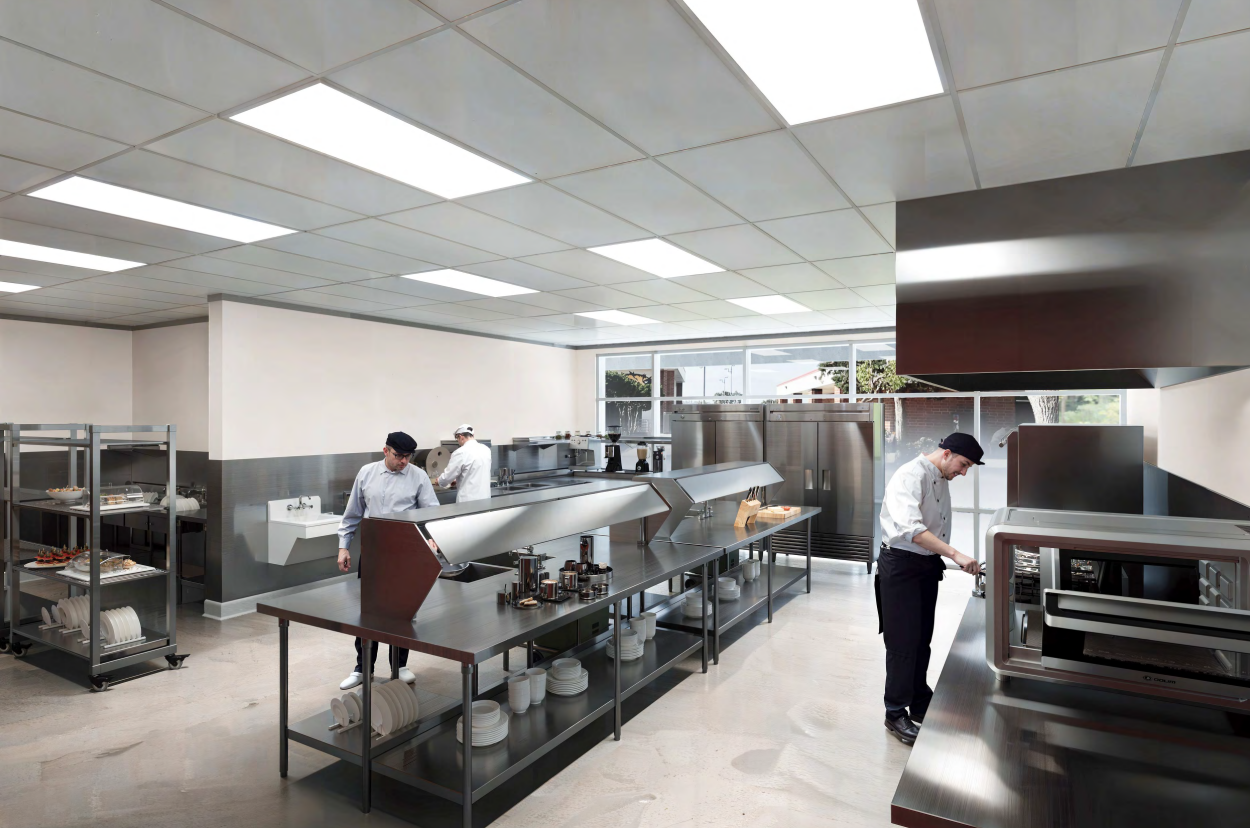 Changes And Progress Since Last Report - Blue
19
[Speaker Notes: Kwis Baseball – Will be Re-Bid, uncertified entry was added to scope of work into the project. 
Cedarlane Portable – In design phase with PBK architecture. Soils samples being conducted. 
Willow Adult School = Two Story Building continues to be under construction.  It coming along very well.]
Projects in Progress as of February 27, 2025Wilson High School – Kitchen Modernization Renderings
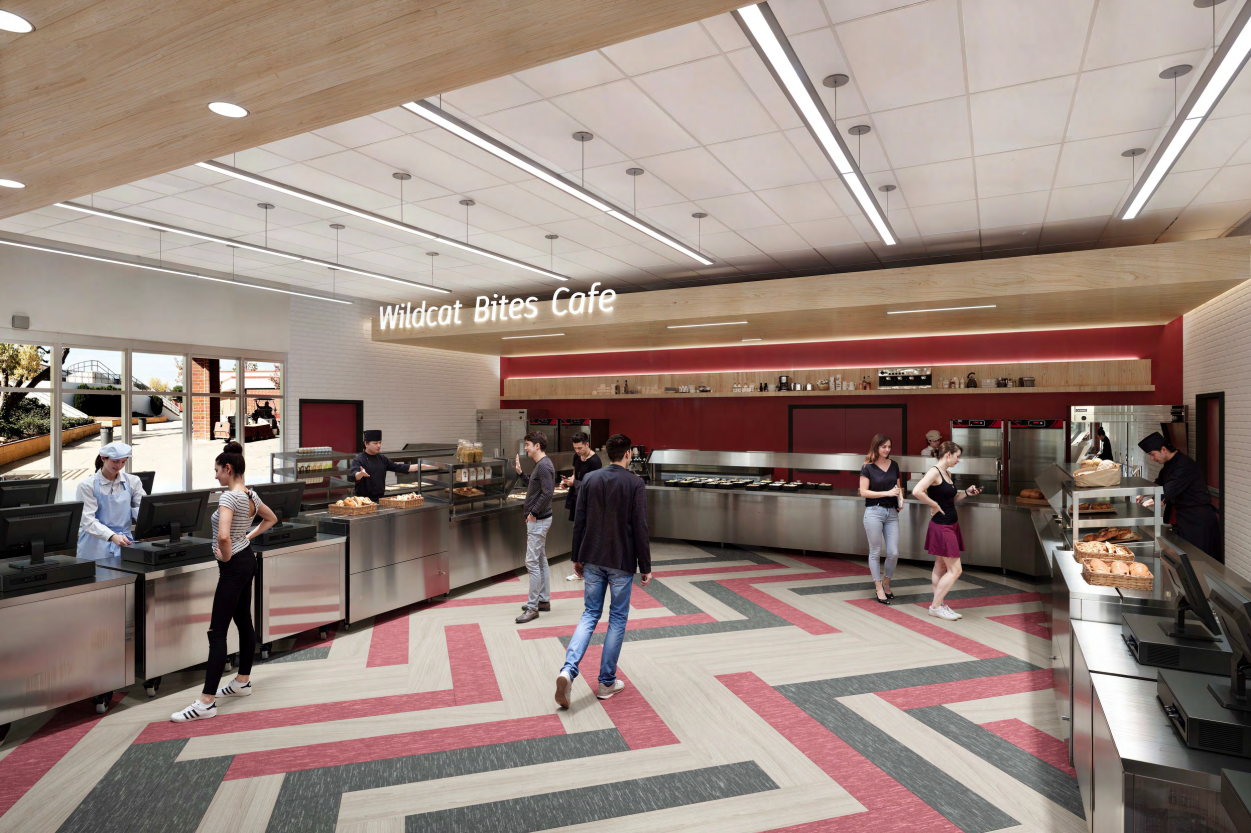 Changes And Progress Since Last Report - Blue
20
[Speaker Notes: Kwis Baseball – Will be Re-Bid, uncertified entry was added to scope of work into the project. 
Cedarlane Portable – In design phase with PBK architecture. Soils samples being conducted. 
Willow Adult School = Two Story Building continues to be under construction.  It coming along very well.]
Next Report – March 24, 2025
21